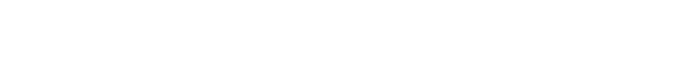 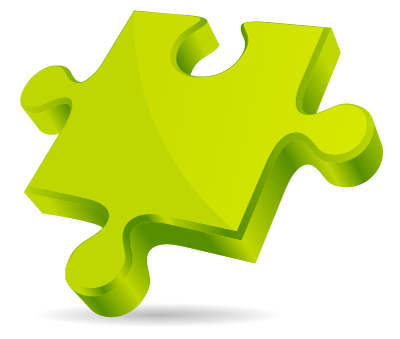 Ordena las imágenes y descubre parte de nuestro portafolio de
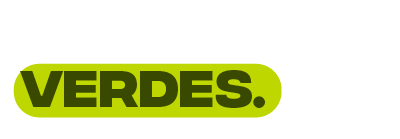 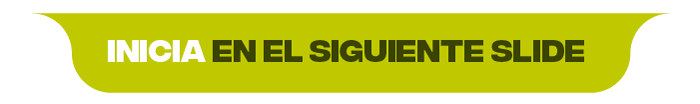 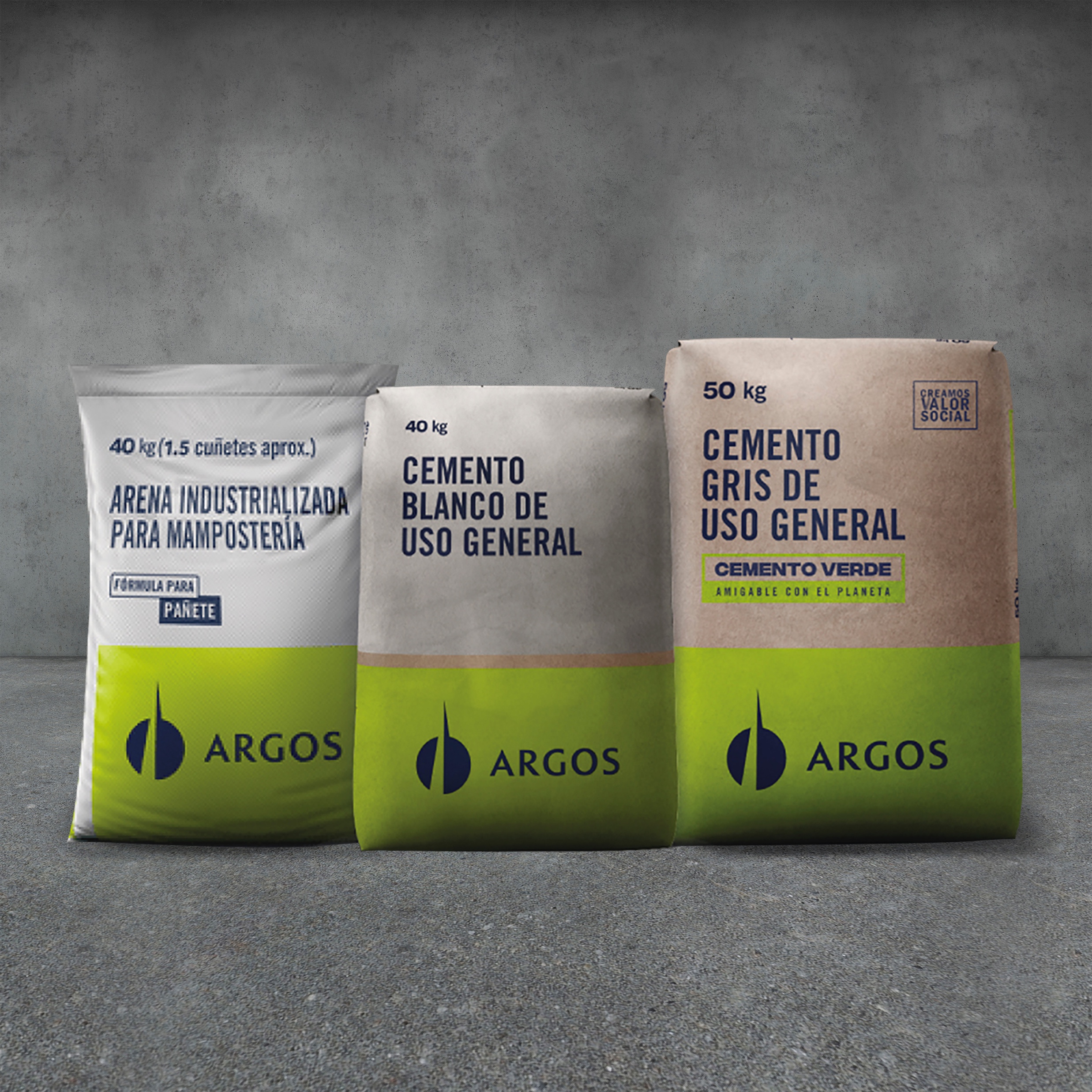 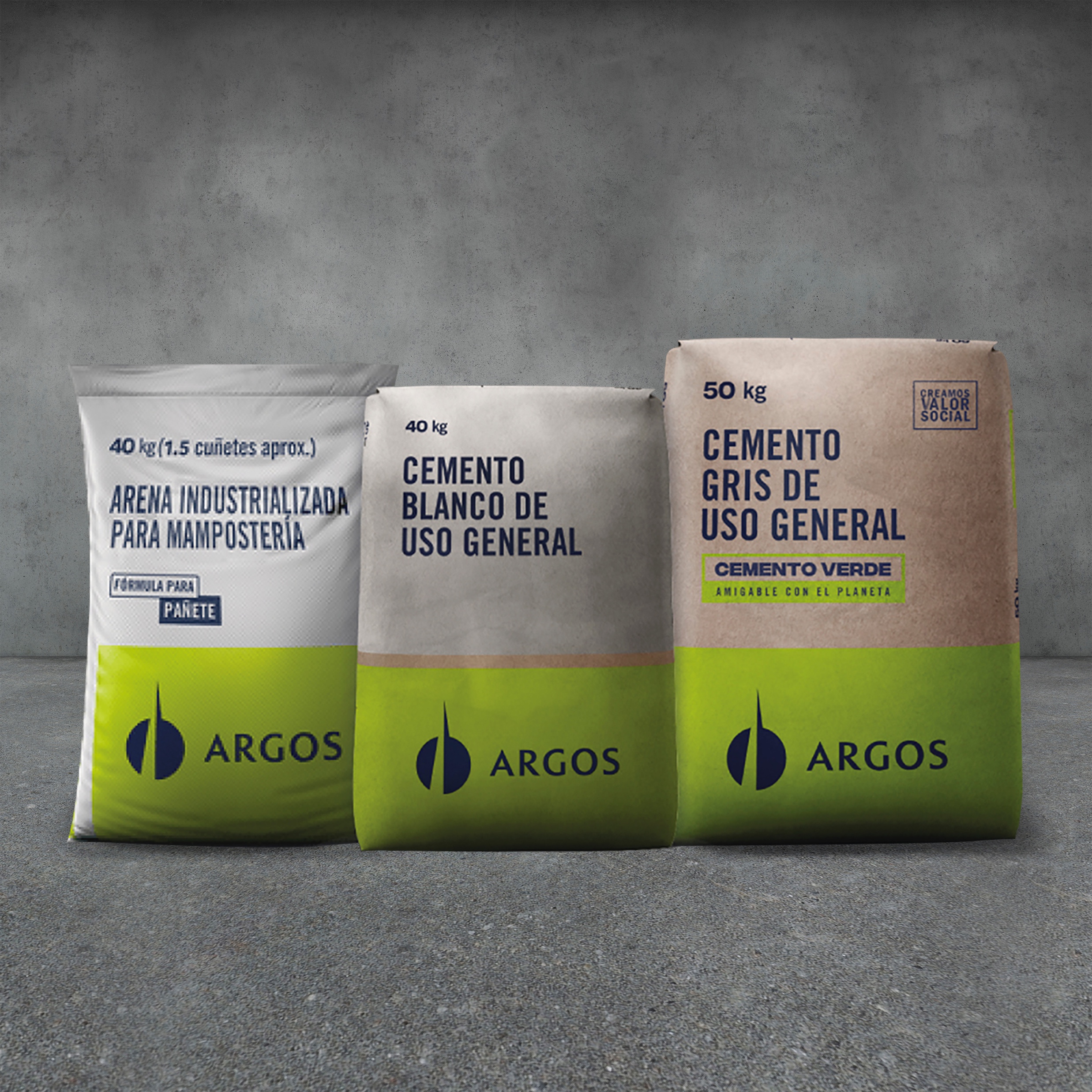 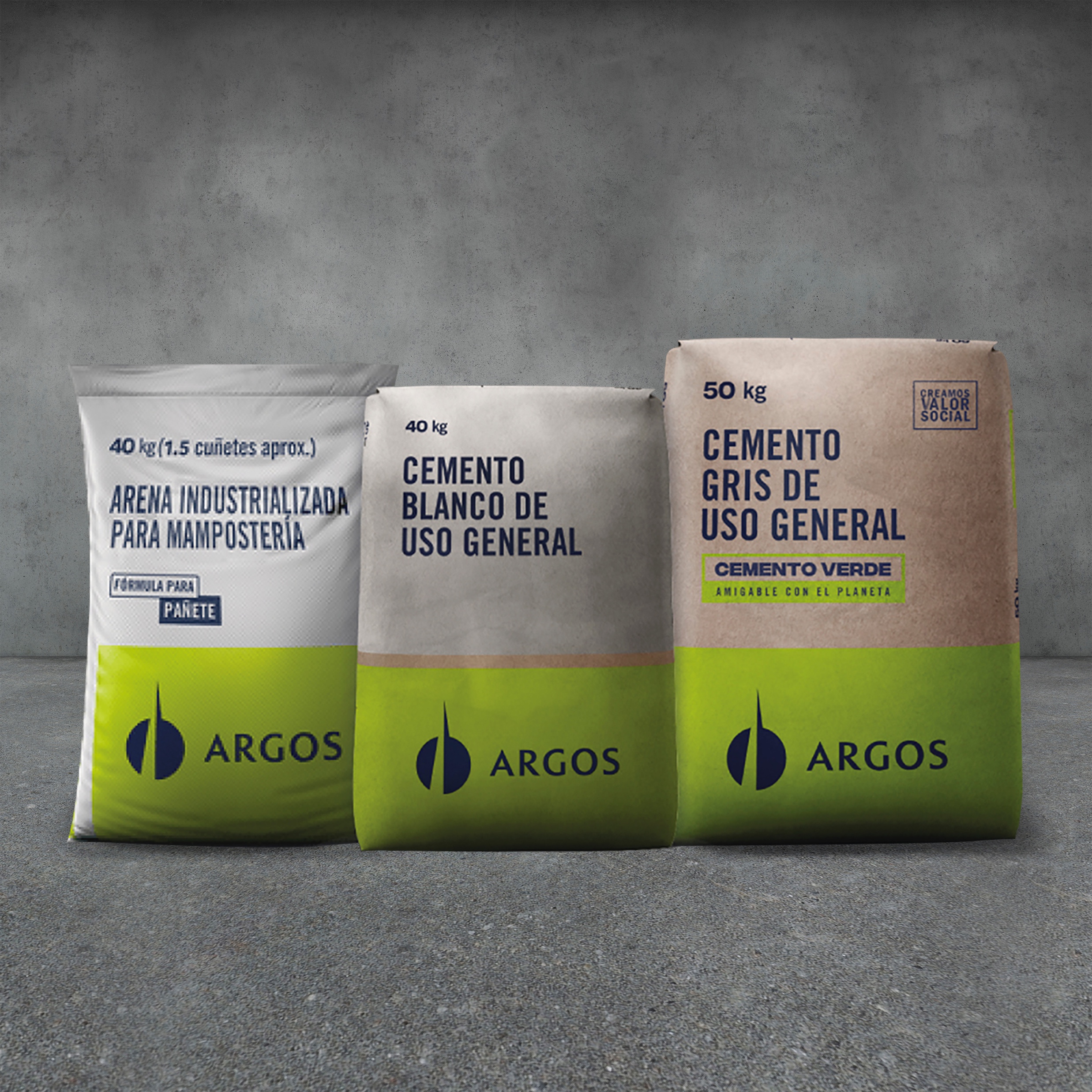 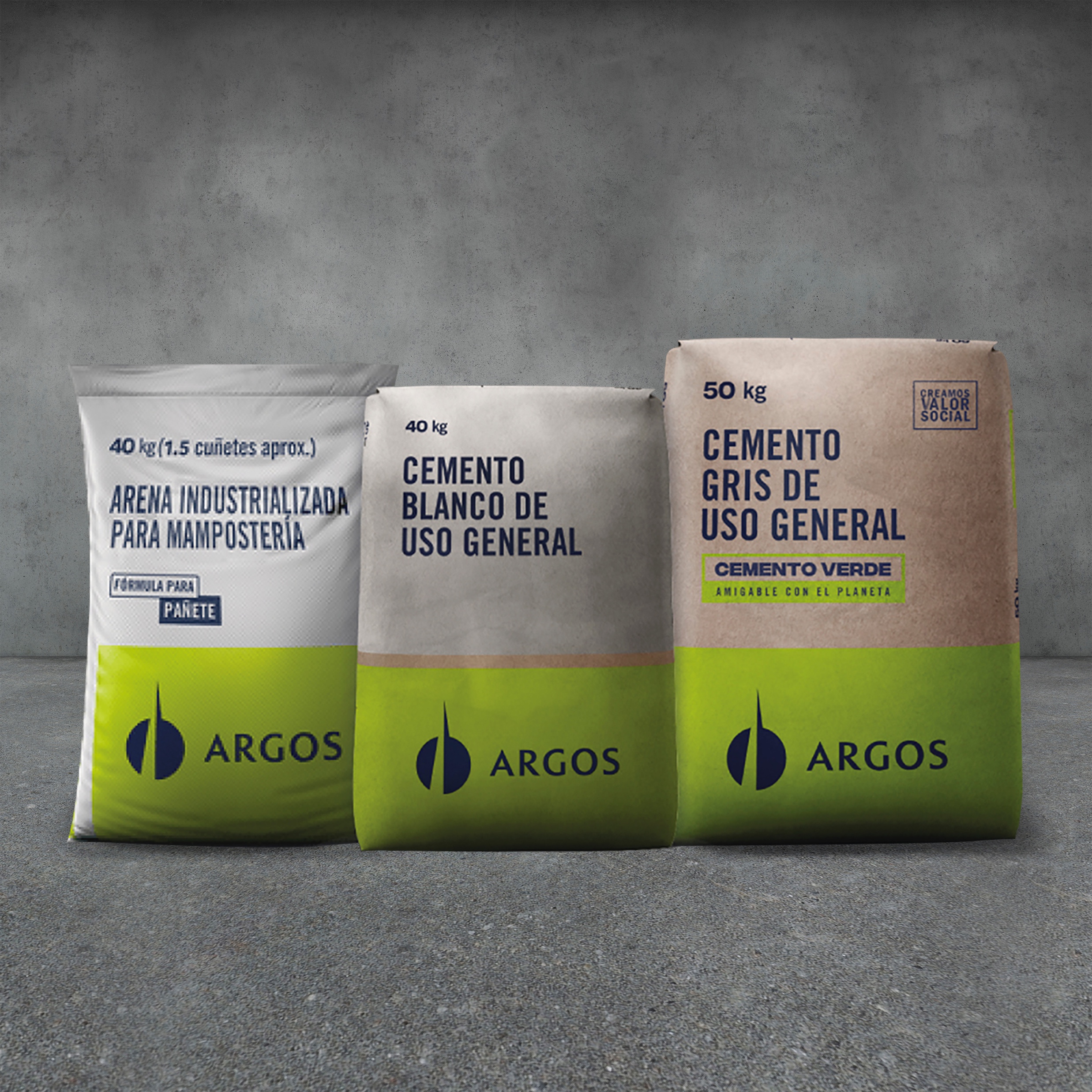 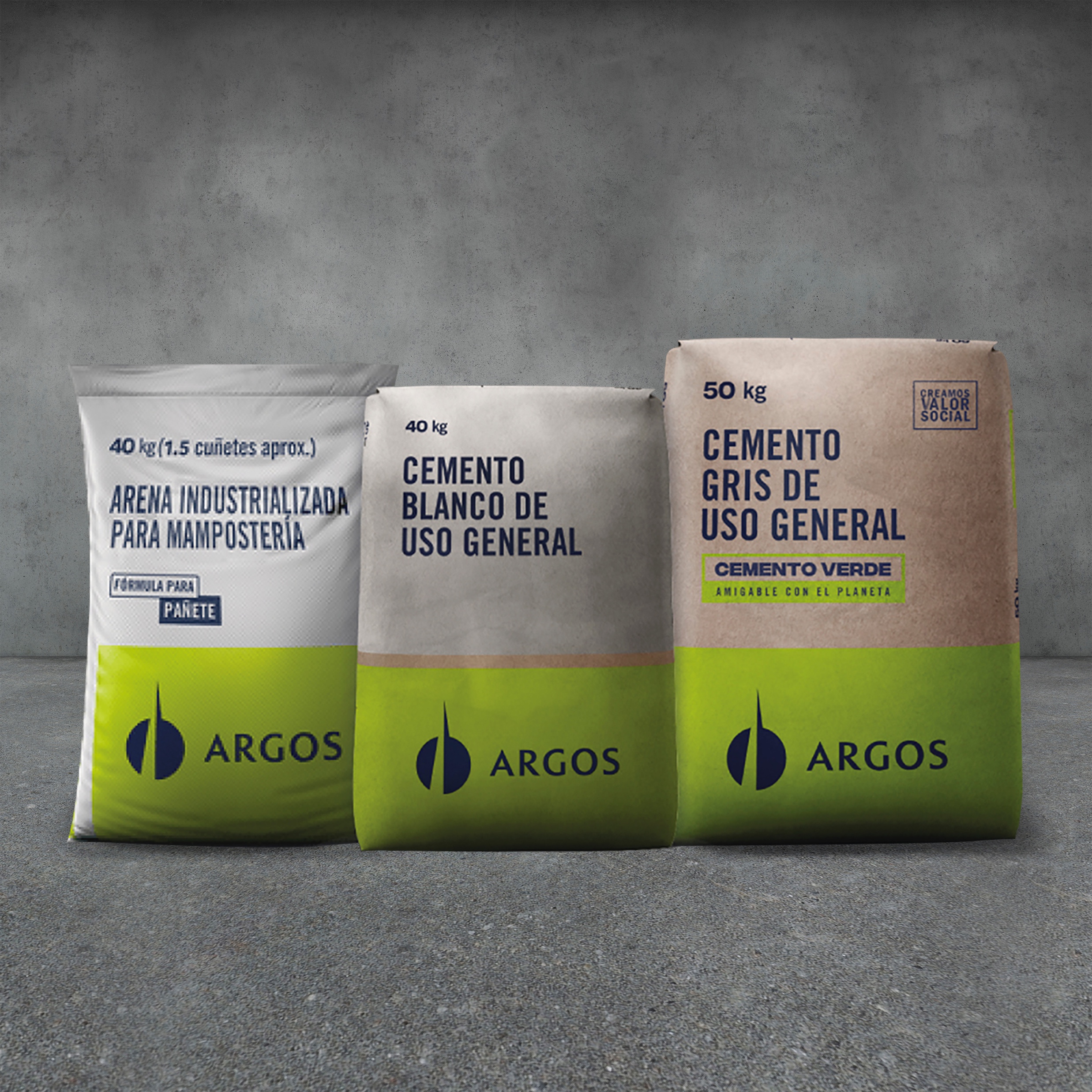 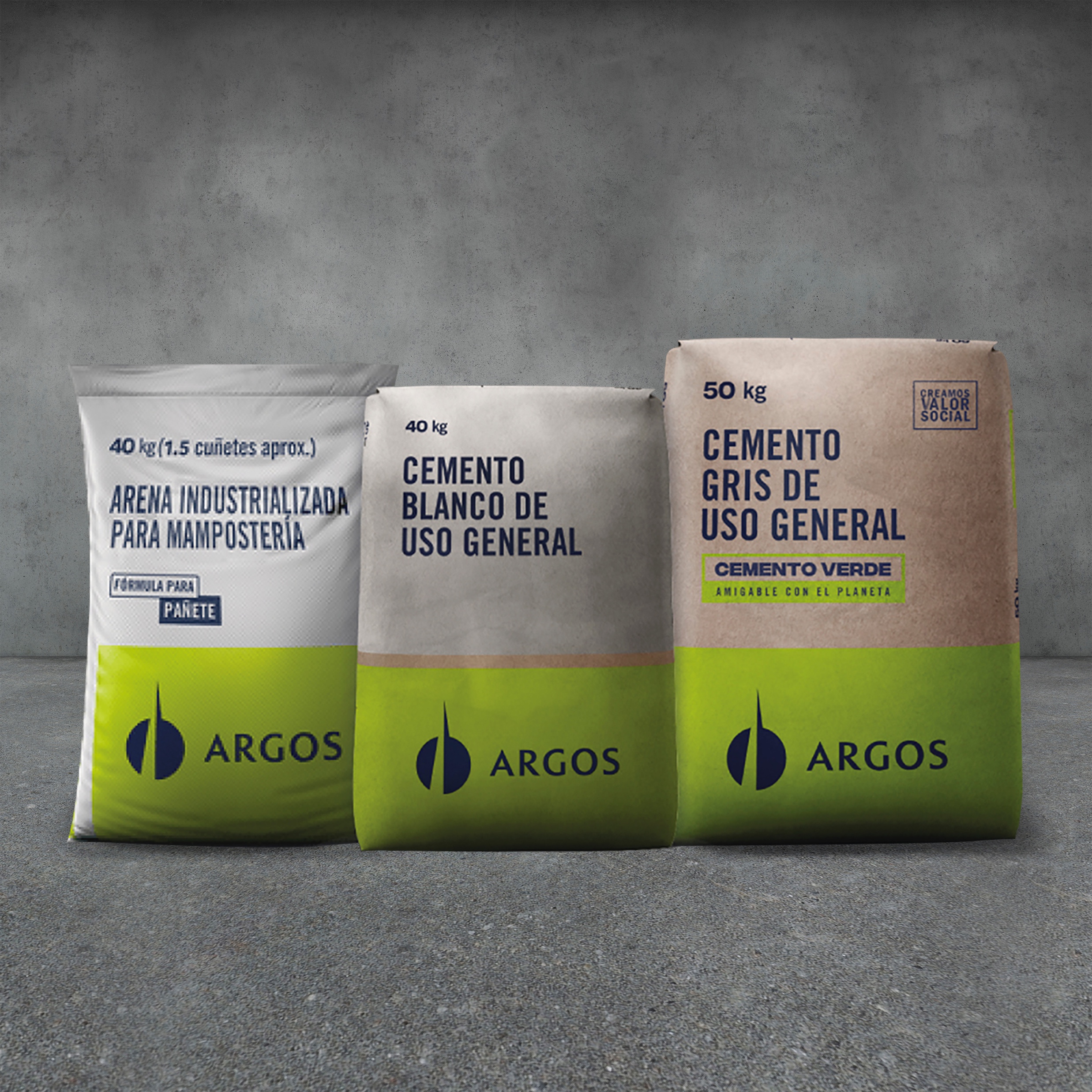 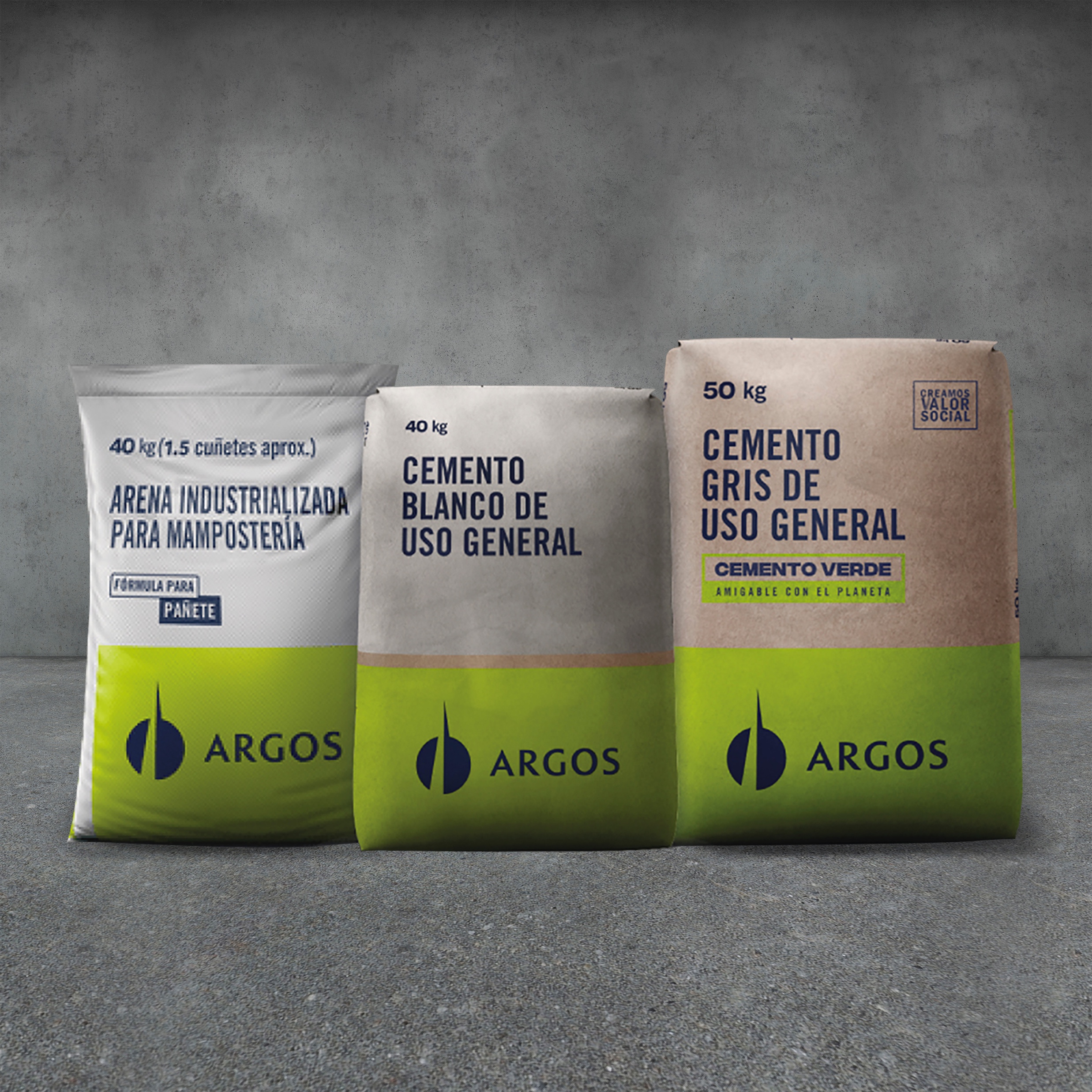 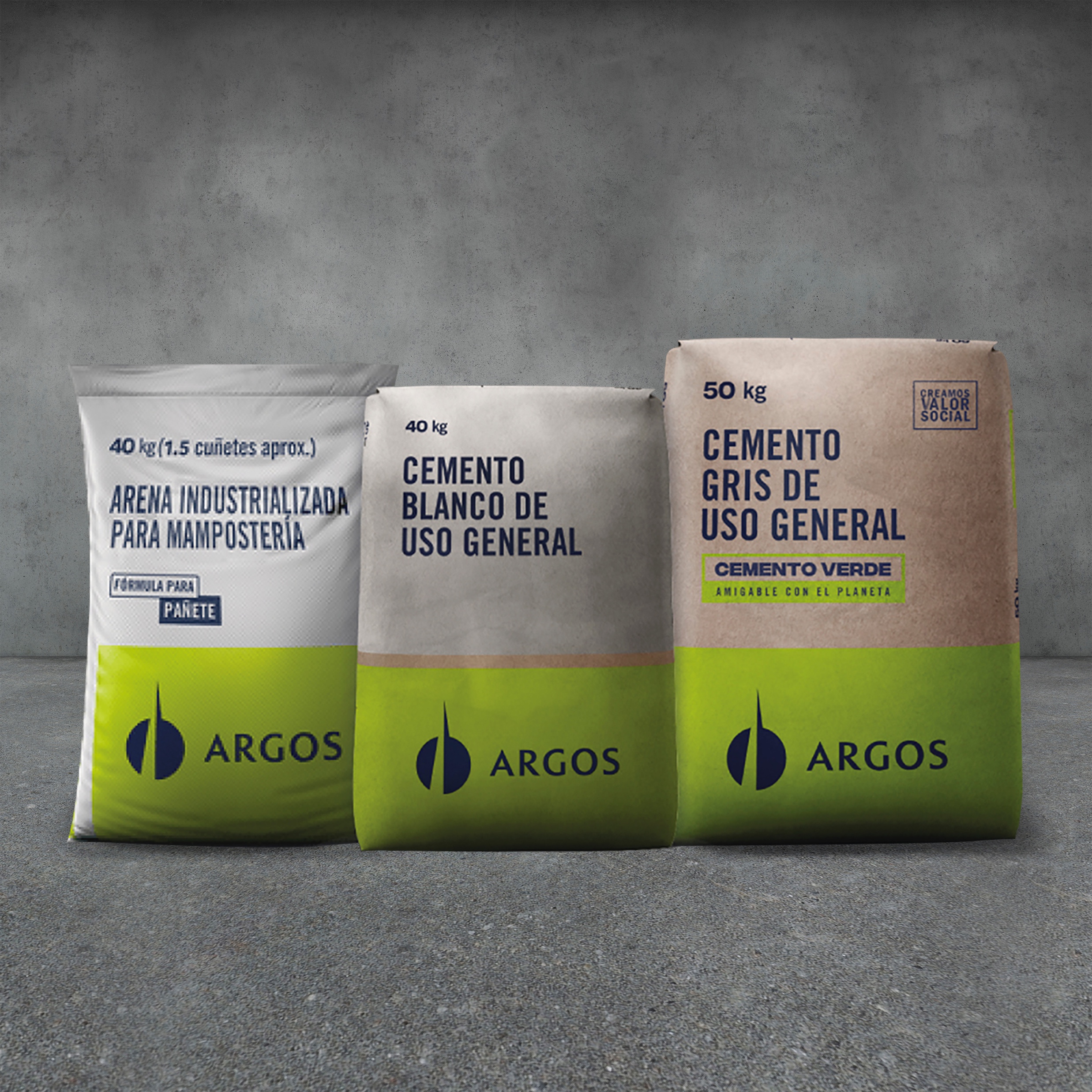 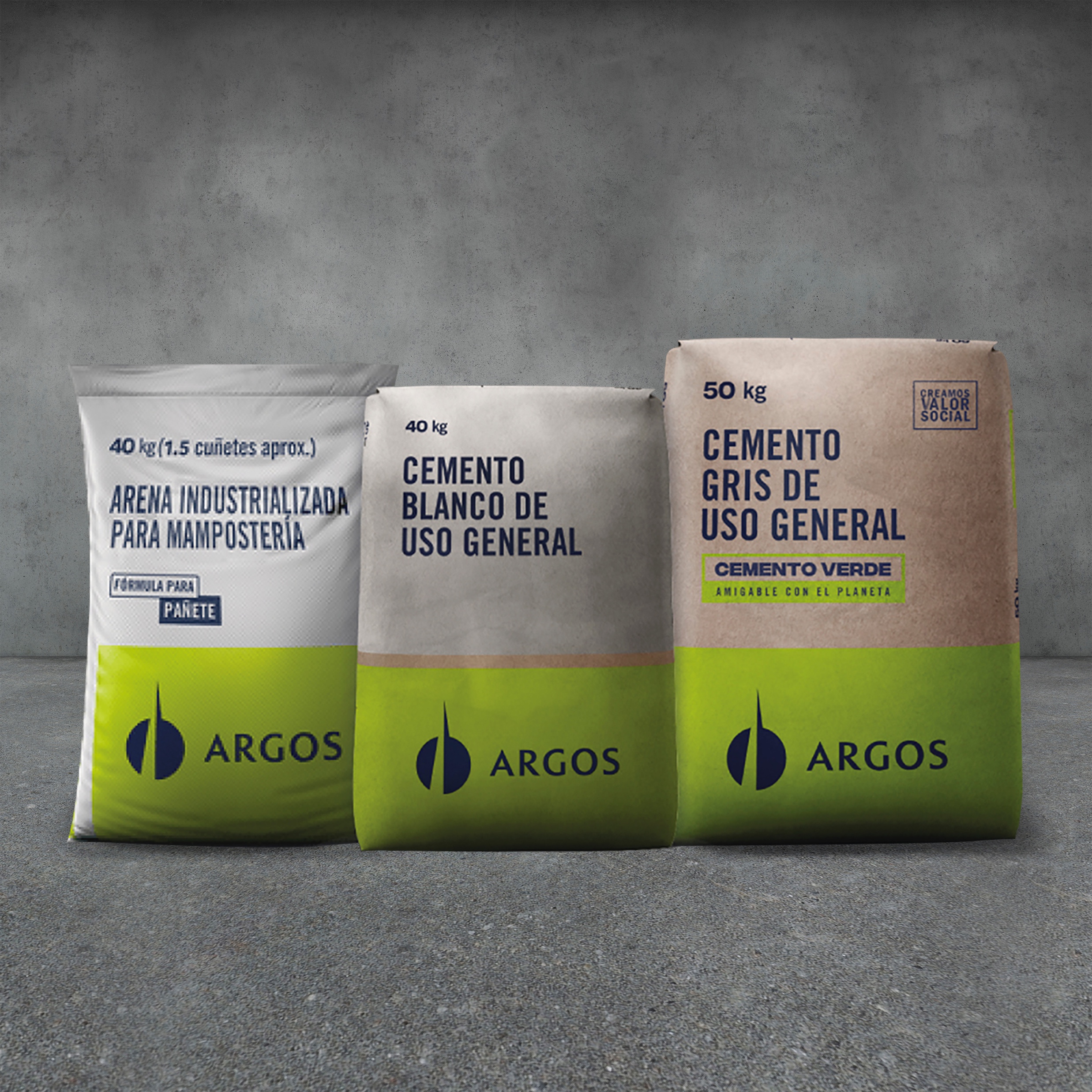 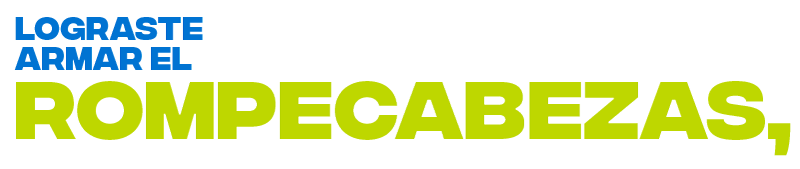 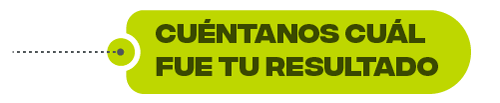 Nuestros cementos y concreto verdes además de reducir las emisiones de carbono y el 
consumo de energía incorporada,
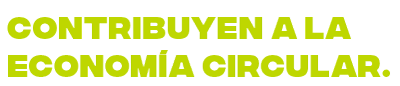 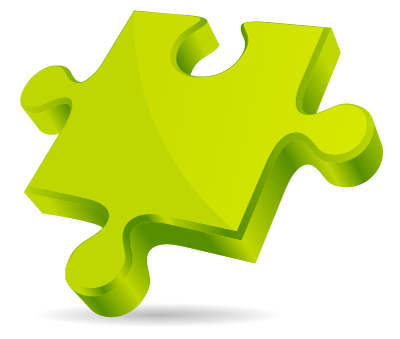 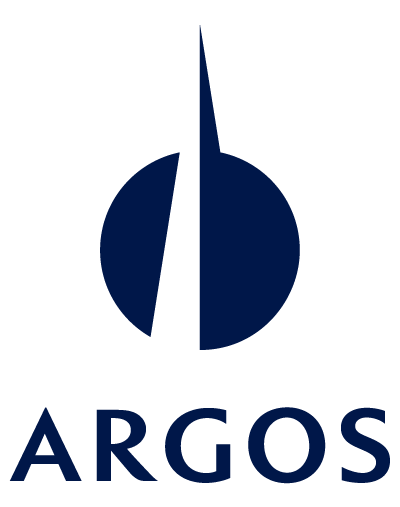